No：20210125C1
請求日：2021/01/25
請求書
スペースナビ株式会社 御中
〒175-0083
東京都板橋区徳丸3-41-31
下記のとおり請求書をお送りいたします
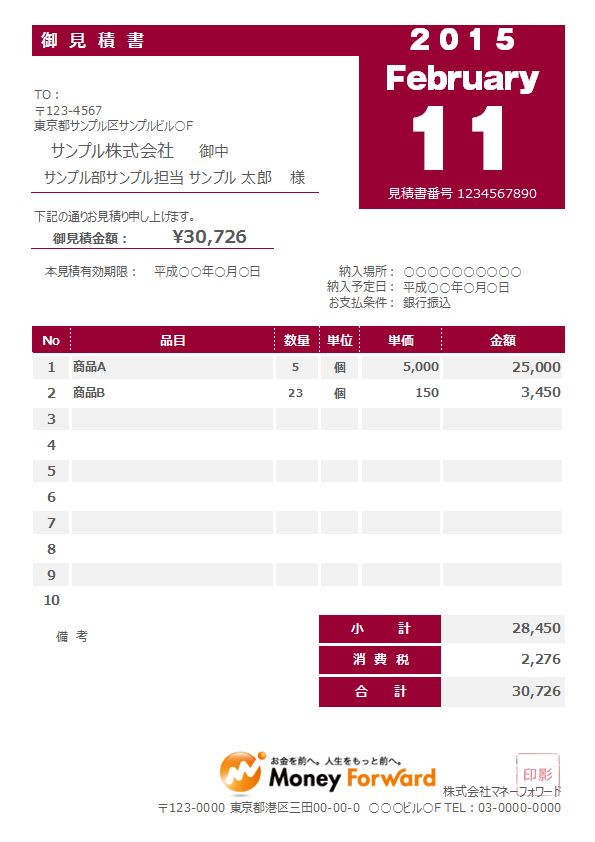 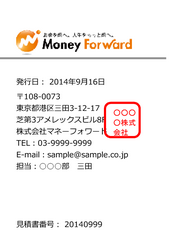 振込期日
2021年n月末日

振込先
銀行名：
口座の種類：普通
支店名：支店
口座番号：
口座名義人：
会社情報またはフリーランス情報記載する箇所
例松岡宗谷住所